Мой прадед ветеран
Выполнил ученик школы №12 6а класс
Чарушин Даниил и его мама Чарушина О.В воспитатель детского сада 62 г.Асбест
Ермаков Иван Мартынович
Воинское звание красноармеец (стрелок)
Дата рожденья 17.10.1924
Дата  смерти 03.05.1996
Место рождения Брянская обл., Хвостовичский  р-н, д. Буки
Дата  призыва1941, 
Бобруйский РВК, Белорусская ССР, Могилевская обл., Бобруйский р-н
Последнее место службы штаб 137 сд
Причина выбытия пропал без вести (был в плену)
Дата выбытия21.10.1944
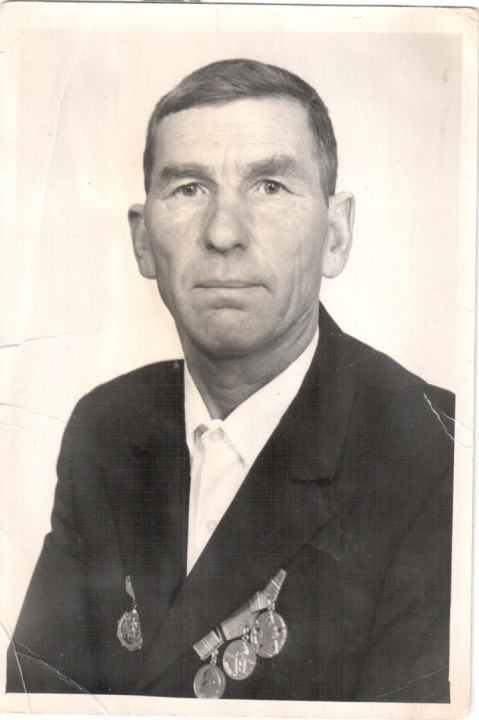 Мой прадедушка Ермаков Иван Мартынович   родился  17октября 1924 года в Брянская обл., Хвостовичский  р-н, д. Буки .. В 17 лет призывается в армию, Дата  призыва1941, Бобруйский РВК, Белорусская ССР, Могилевская обл., Бобруйский р-н.
Мой прадедушка попал на войну в 17 лет он был очень молод и не побоялся пойти на фронт. Место службы 137-й стрелковая дивизия.
Прадедушка и его товарищ попали в окружение , а затем в  плен .Считались по военным сводкам, как  пропавшие безвести .Но мой прадедушка выжил и вернулся домой . О его боевом пути говорят награды: орден Отечественной войны, медаль «За боевые заслуги»
 В мирной жизни он был мастером на деревообрабатывающем комбинате его очень уважали любили. За многолетний и добросовестный труд дедушка награжден медалью «За доблестный труд»,Я не когда   не видел своего прадедушку , но я очень им горжусь !!!!!
ОРДЕН ОТЕЧЕСТВЕННОЙ ВОЙНЫ
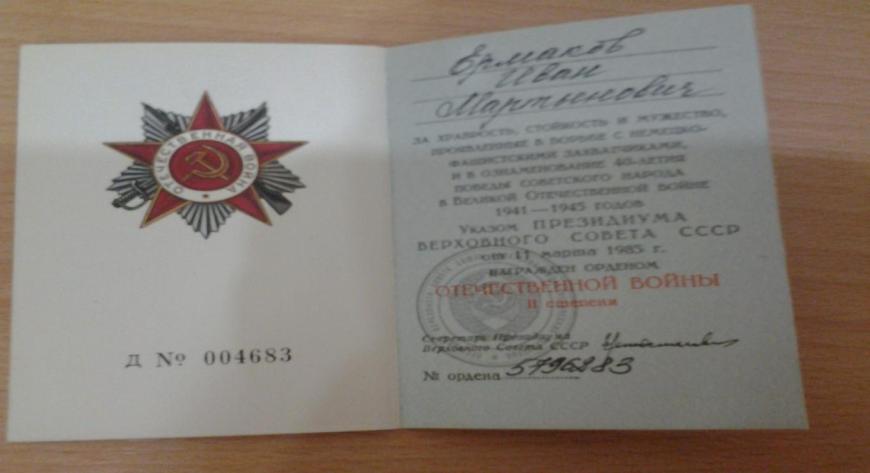 20 лет победы великой отечественной войны
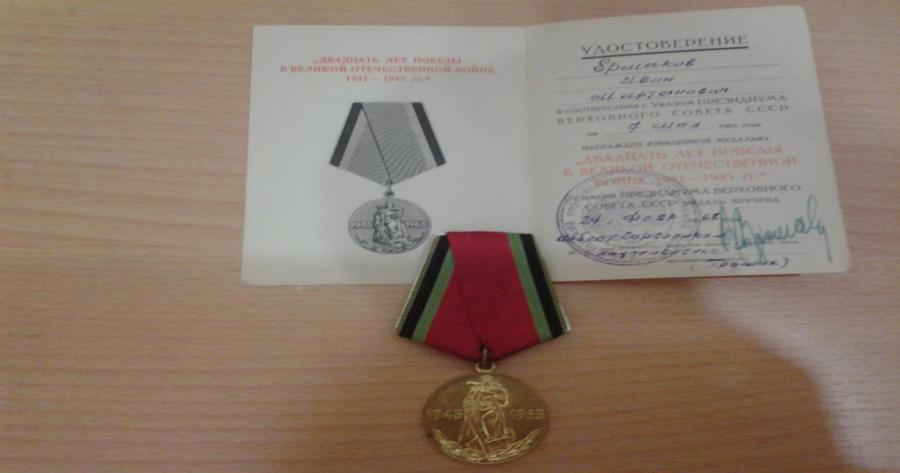 25 лет победы великой отечественной войны
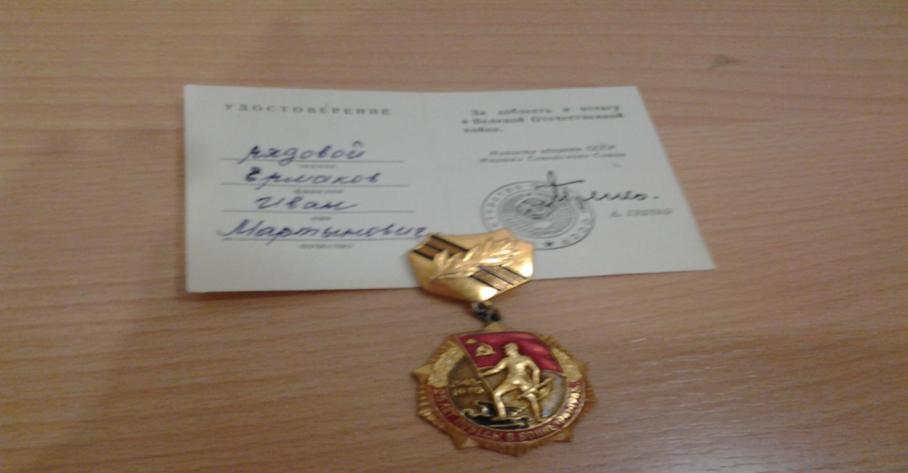 30 лет победы великой отечественной войны
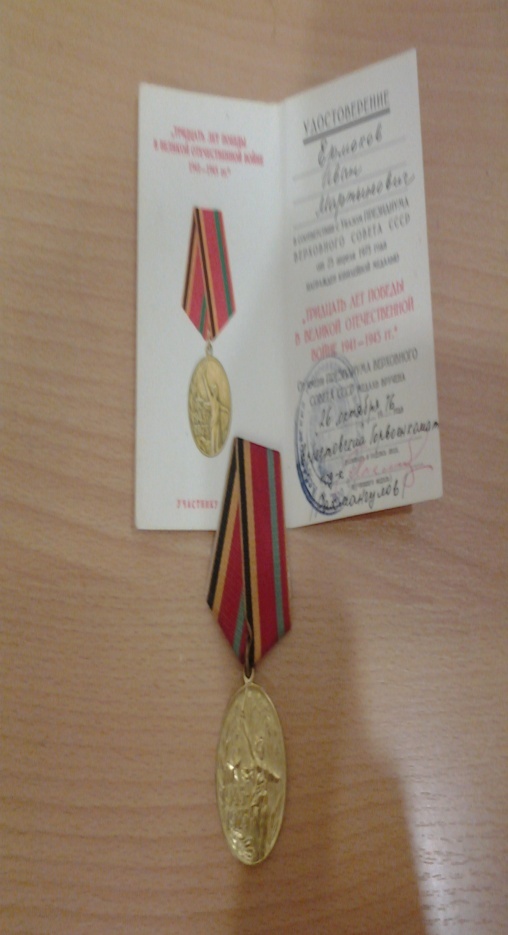 40 лет победы великой отечественной войны
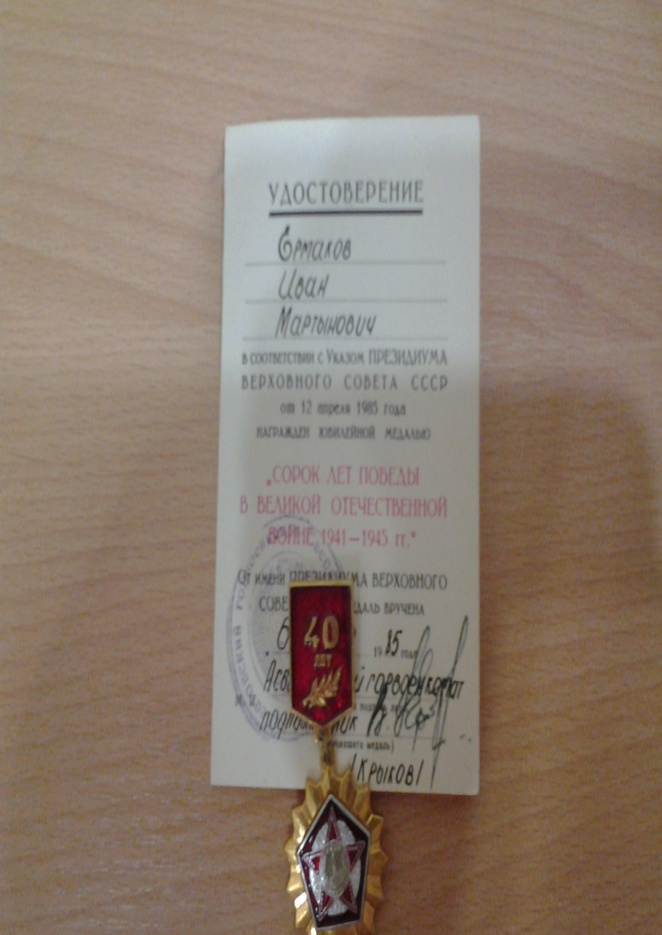 50 лет вооруженных сил ссср
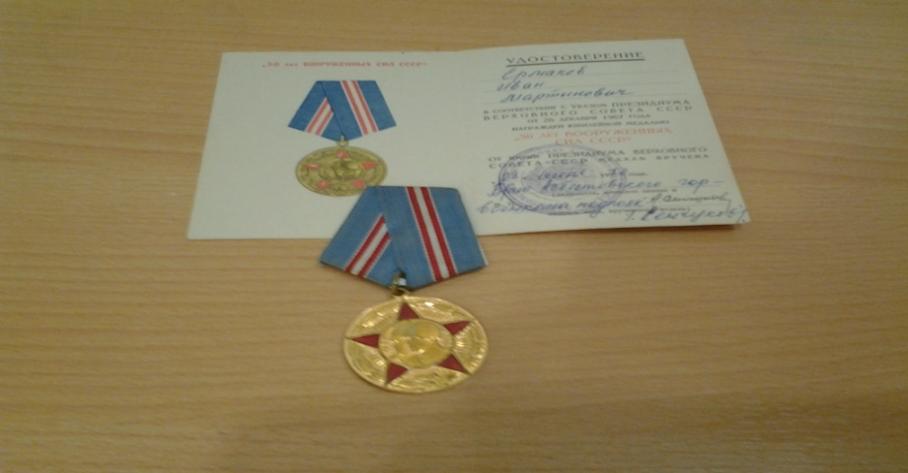 50 лет победы великой отечественной войны
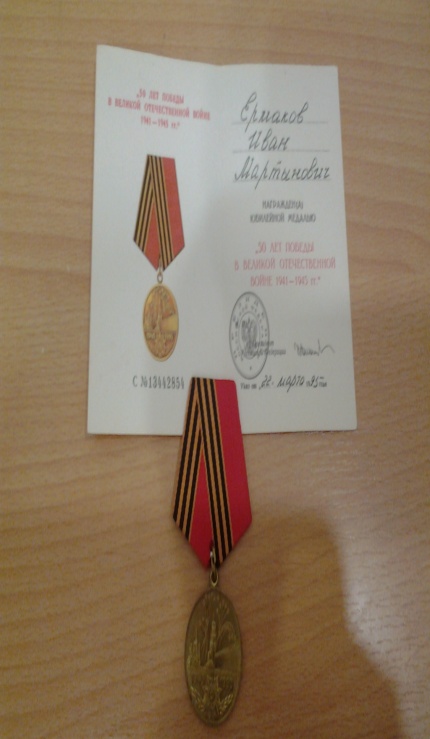 60 лет вооруженных сил ссср
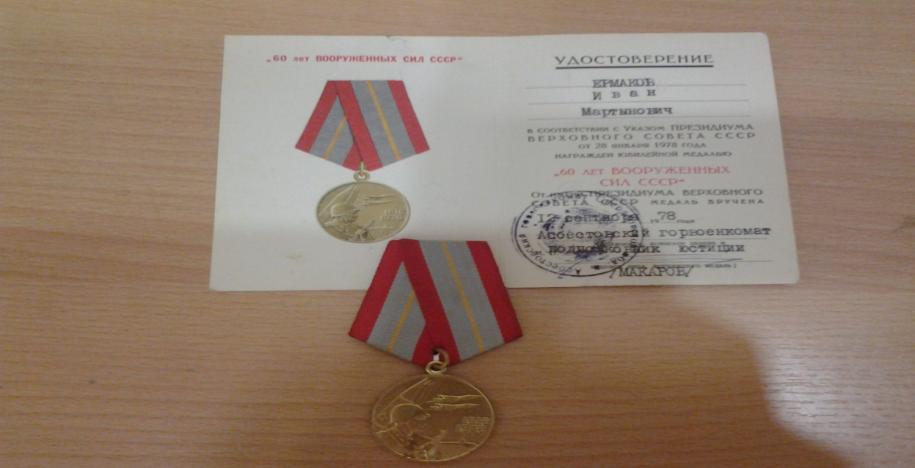 70 лет вооруженных сил ссср
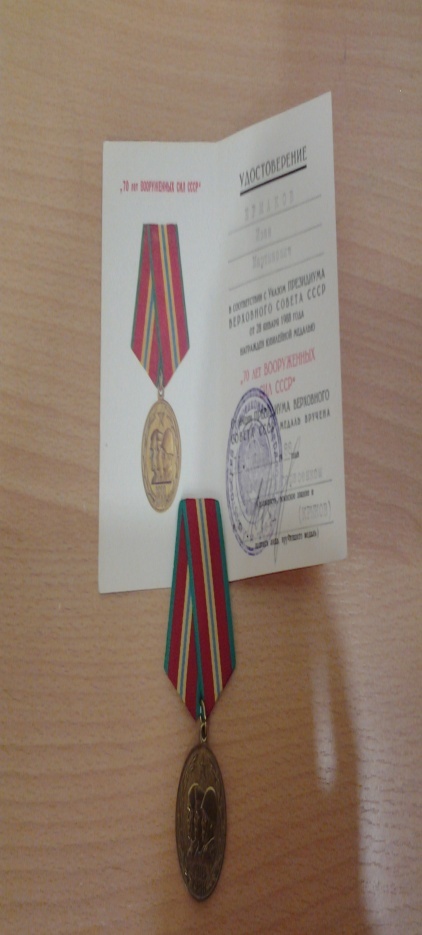 За доблестный труд ознаменование 100-летия со дня рожденья  Владимира Ильича Ленина
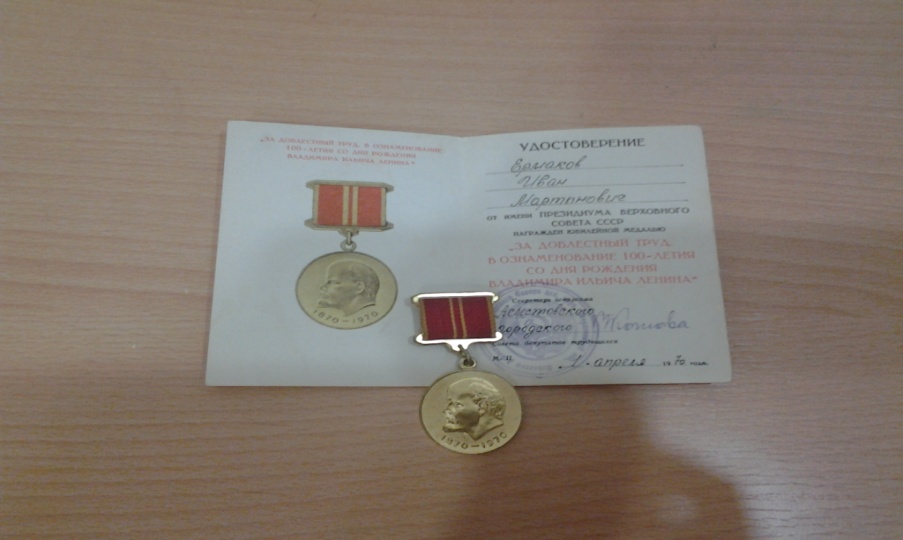 За доблестный труд
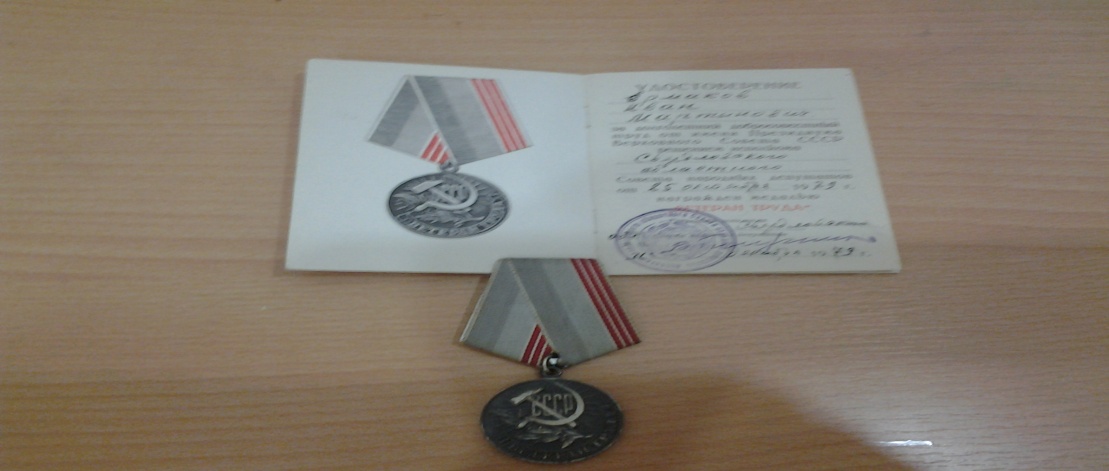